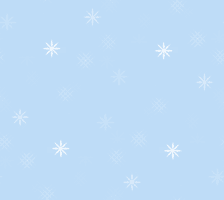 Урок
обучение грамоте
Знакомство с согласными звуками [м], [ м’], буквами М м. Письмо заглавной и строчной букв М м. Технология программированного  обучения
Автор: Климаненко Галина Михайловна,
учитель начальных классов
ГБОУ лицей № 384
г. Санкт - Петербурга
Фонетическая зарядка
ослик, акула, экран,
 игрушка, улитка, 
мышки, миска, кукла
Отгадай загадку
В подполье живет она в норке, 
Серая малышка,

Кто же это? …
..   
 (мышка)
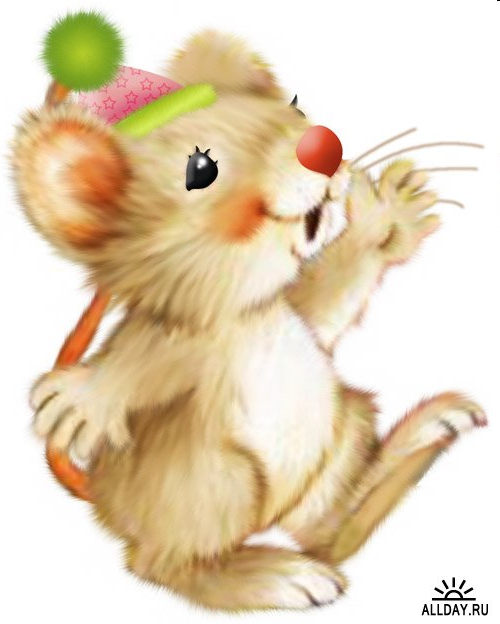 Отгадай загадку
Он всю зиму в шубе спал,
Лапу мощную сосал, 
А проснувшись, стал реветь.
Этот зверь – лесной ……
 (медведь)
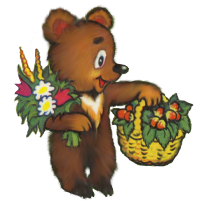 На что похожа буква М.
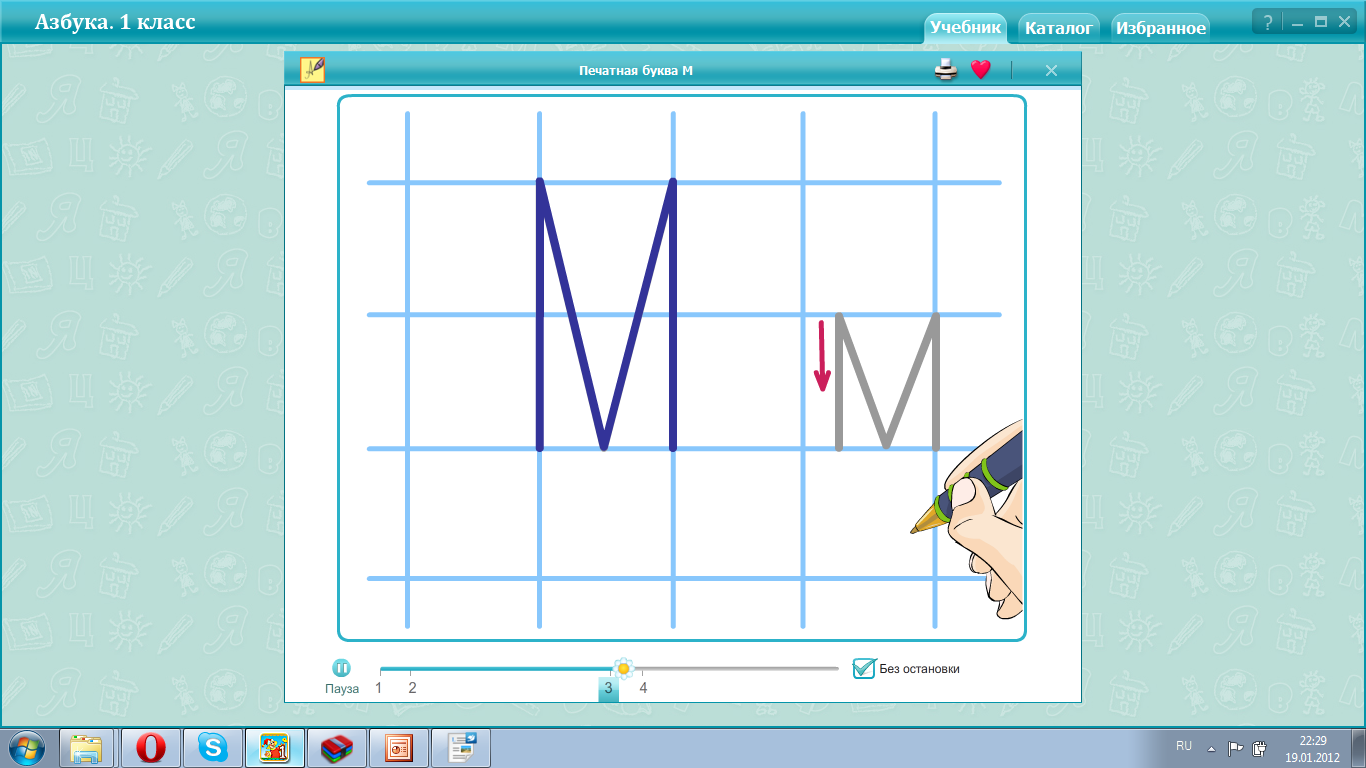 Палочка и палочка,
Между ними галочка.
И понятно сразу всем:
 Получилась буква М.
Чтение слогов
МА  Мы  Ми  мо  му

Ам  ым  им  ом  ум

МА-ма  ми-мо  му-му
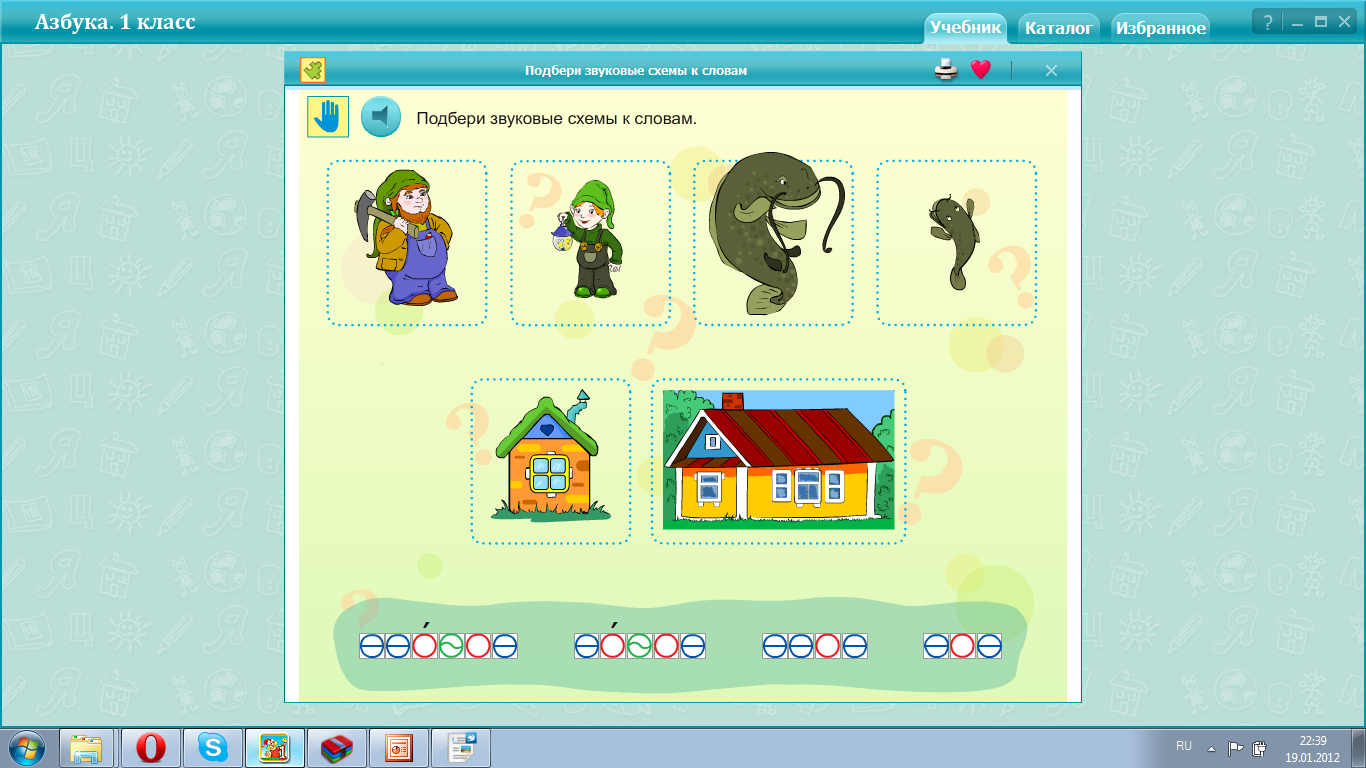 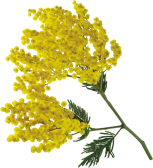 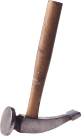 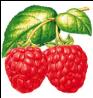 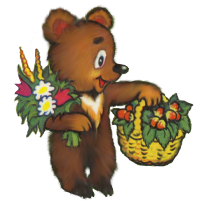 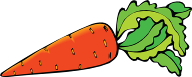 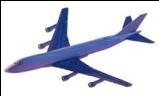 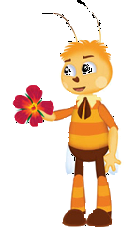 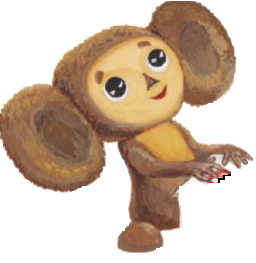 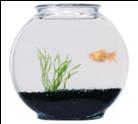 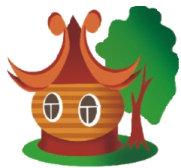 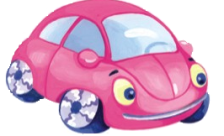 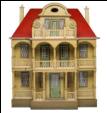 http://dailypixel.ru/skachat-kartinki/5172-otrisovki_myshi.html - мышка
http://www.lenagold. http://stepashkin.ru/up/photos/foto/multik139.png - медведь



ru/fon/clipart/m/molot/instr05.jpg - молоток
http://www.mdvm.ru/images/stories/nakleyki/detskie/medium/C1527.jpg - Чебурашка
http://www.lenagold.ru/fon/clipart/m/mimoz/mimoz03.jpg - мимоза